Dimensie-analyse in praktijkwiskunde
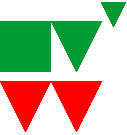 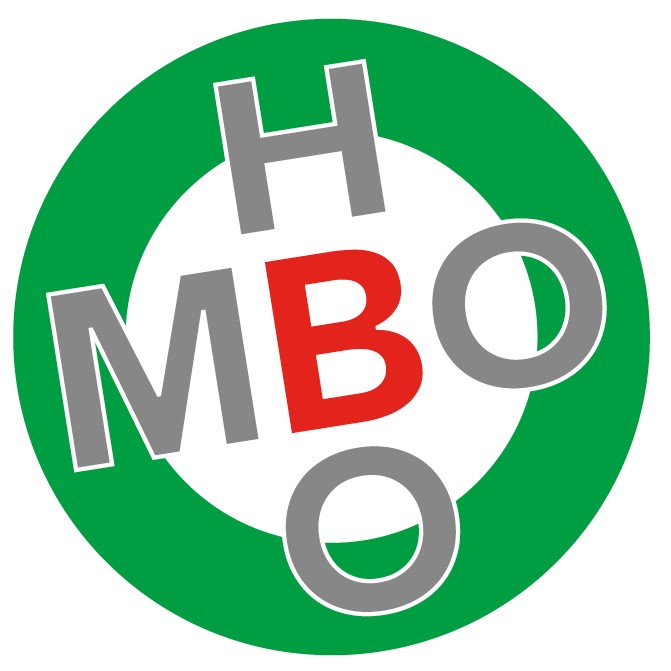 Themabijeenkomst Werkgroep mbo-hbo 12-10-2023
Christiaan Boudri
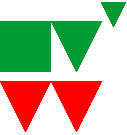 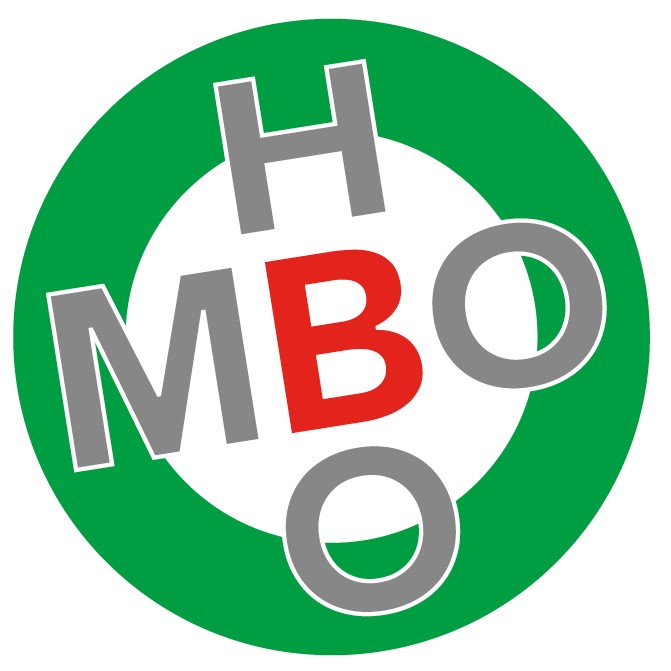 Programma
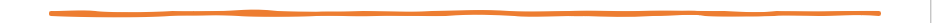 2
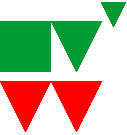 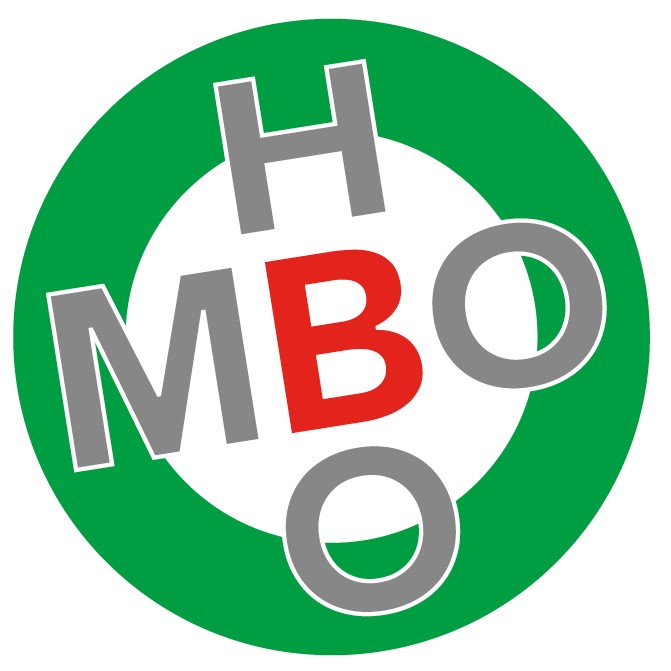 Dimensies
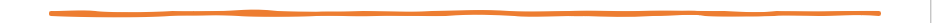 Wiskundig tot 17e eeuw: gekoppeld aan uitgebreidheid -> drie dimensies

Descartes: oneindig veel dimensies van een fysisch verschijnsel: “ook zwaarte is een dimensie (waarmee subjecten worden gewogen), snelheid is een dimensie van beweging, en zo zijn er oneindig veel andere”
 
Een dimensie is een aspect waarlangs het object in kleinere delen kan worden opgesplitst en geanalyseerd
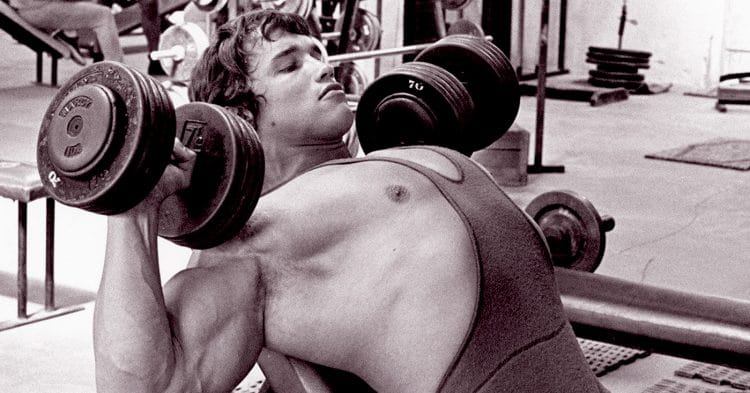 Voorbeeld: bij het optillen van een gewicht spelen massa en hoogte een rol. Je kunt beide opsplitsen in kleine delen en daarmee de beweging analyseren.
3
[Speaker Notes: Bron foto: https://fitnessvolt.com/bench-press-alternatives/ gedownload op 27-10-2022
Referenties: Mason, S.F. (1962 (11956), A History of the Sciences, New York: Collier Books. p. 169.
De A. Martins, R. (1981). The origin of dimensional analysis. Journal of the Franklin Institute, 311(5), 331–337, p. 334. doi:10.1016/0016-0032(81)90475-0
Descartes, R. (1626-1628), Regulae ad directionem ingenii ut et inquisitio veritatis per lumen naturale. posthuum gepubliceerd, deels al in 1664 (vert. Regels om richting te geven aan het verstand, Boom 2010, p. 448)]
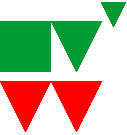 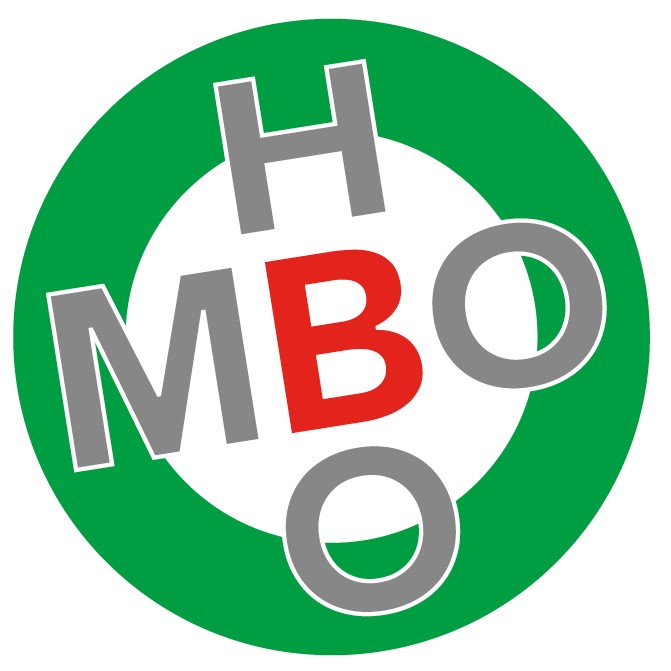 Grootheden in de wiskunde
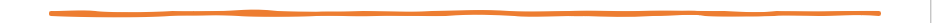 4
[Speaker Notes: Bron: d’Alembert, artikel ‘Mécanique’, p. 225. In:  Diderot D. en d’Alembert, J. le Rond dit (eds). Encyclopédie , ou dictionnaire raisonné des sciences, des arts et des métiers, X (1765), , 222-226.]
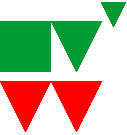 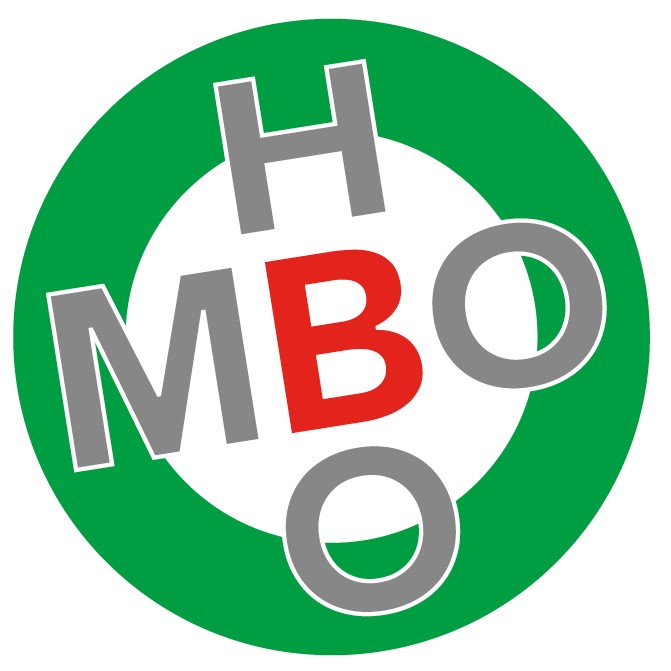 Grootheden in de wiskunde
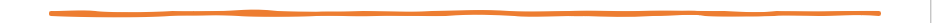 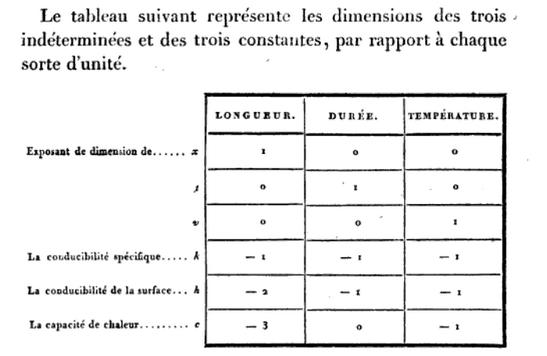 dimensies
5
Opmerkelijk: de eenheid van Warmte ontbreekt!
[Speaker Notes: Fourier, J.B.J., Théorie analytique de la chaleur. Paris: F. Didot (1822).  Par. 161. Te downloaden van: https://archive.org/details/thorieanalytiq00four]
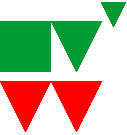 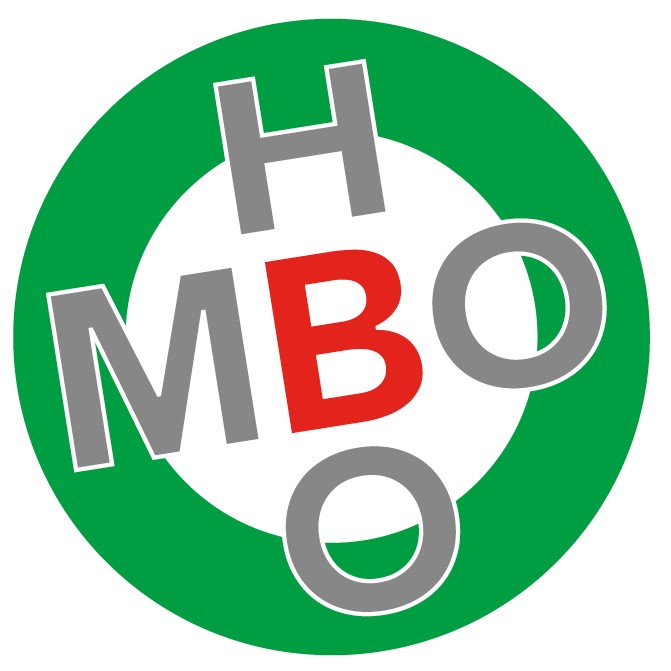 Dimensies van grootheden
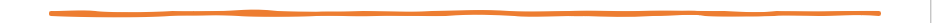 6
[Speaker Notes: Fourier, J.B.J., Théorie analytique de la chaleur. Paris: F. Didot (1822).  Par. 161. Te downloaden van: https://archive.org/details/thorieanalytiq00four 
Maxwell, J.C., A Treatise on Electricity and Magnetism, Clarendon Press (1873), p. 5: https://archive.org/details/electricandmagne01maxwrich/page/n41/mode/2up?view=theater]
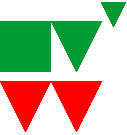 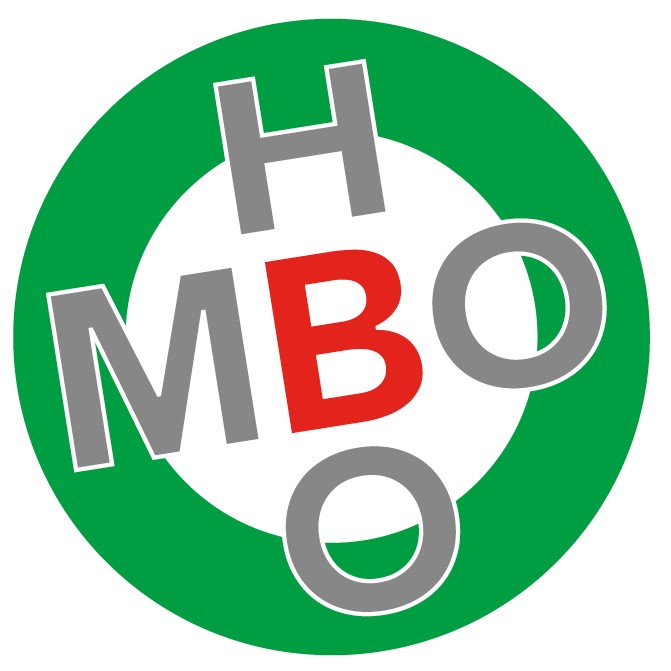 Modern voorbeeld
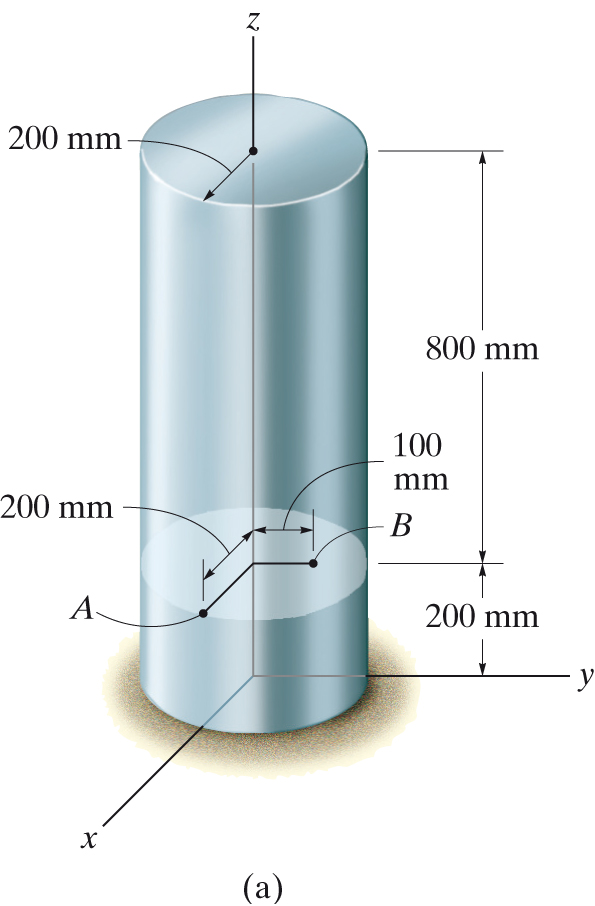 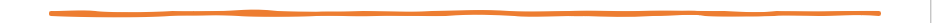 Uit: Hibbeler, Sterkteleer
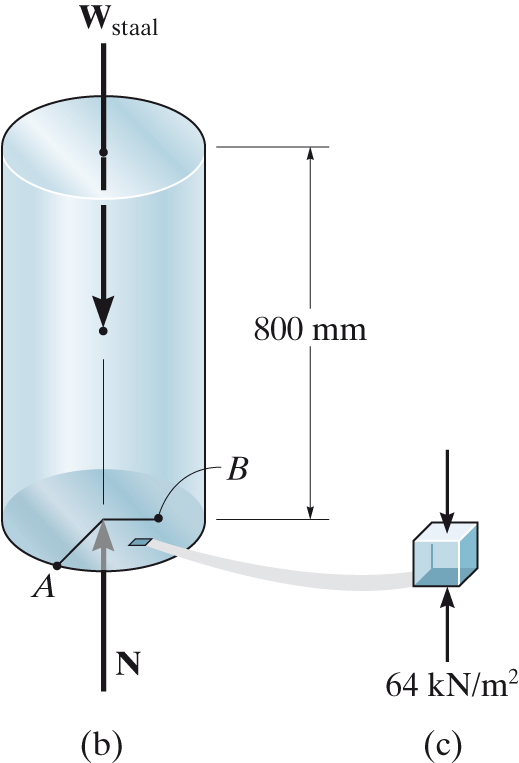 7
[Speaker Notes: Bron: Hibbeler, R.C., Sterkteleer 9e editie (2017). Amsterdam: Pearson]
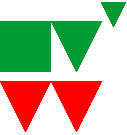 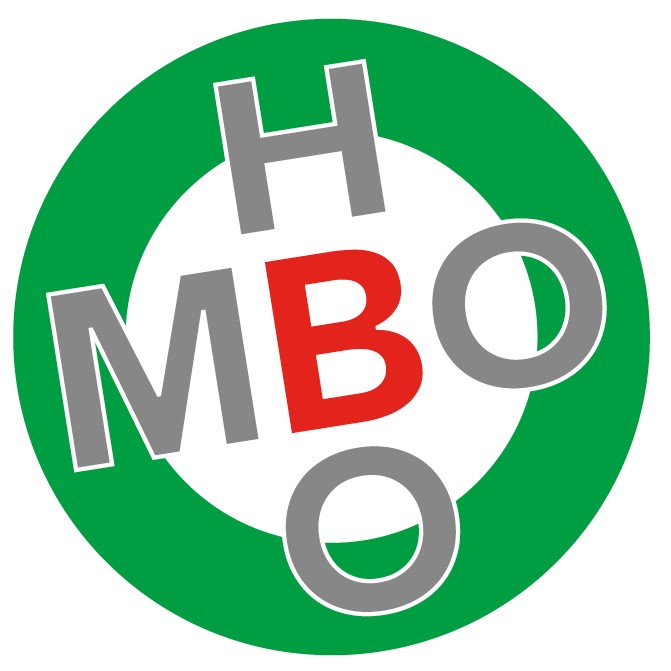 Dimensionele homogeniteit
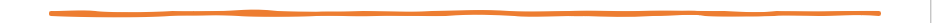 In het SI-stelsel zijn de basisdimensies:

    L: lengte
    M: massa
    T: tijd
    I: elektrische stroom
    Θ: absolute temperatuur
    N: hoeveelheid stof
    J: lichtsterkte
8
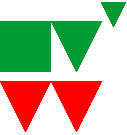 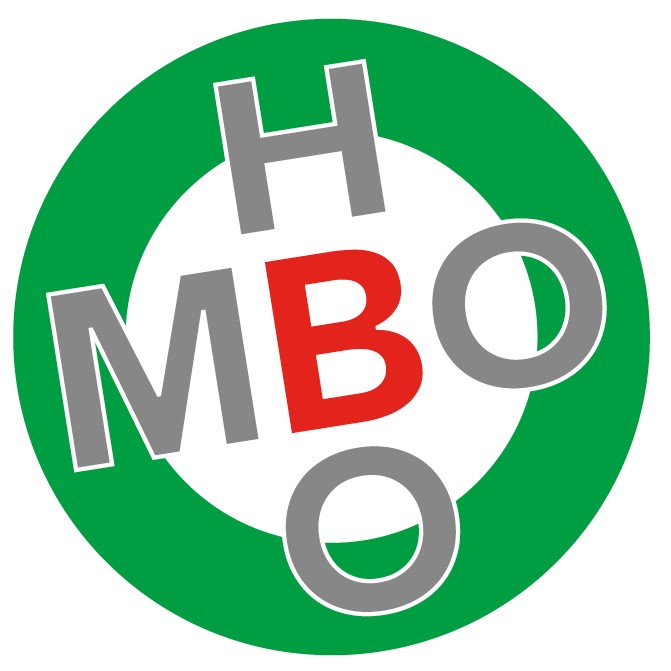 Dimensionele homogeniteit
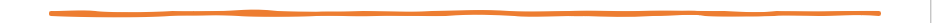 9
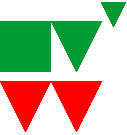 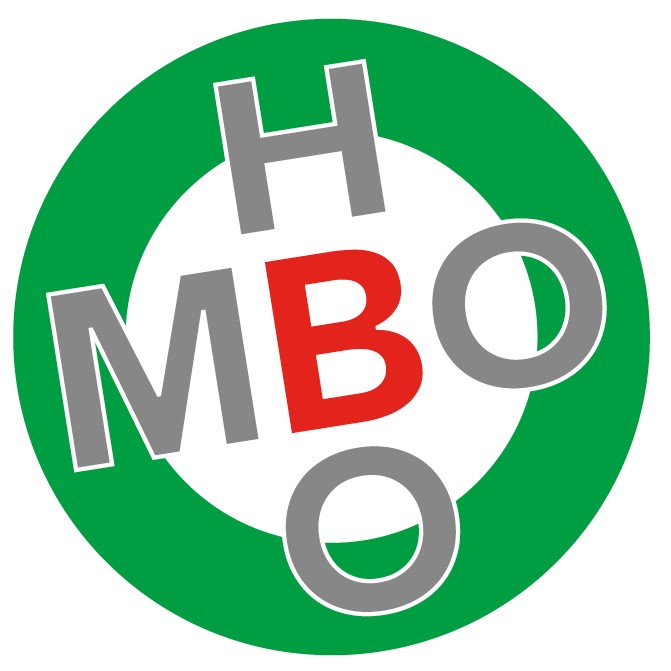 Onafhankelijk van eenheidsstelsel
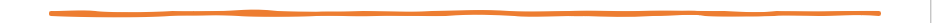 10
[Speaker Notes: Bron: https://nl.wikipedia.org/wiki/Brits-Amerikaans_maatsysteem]
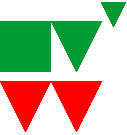 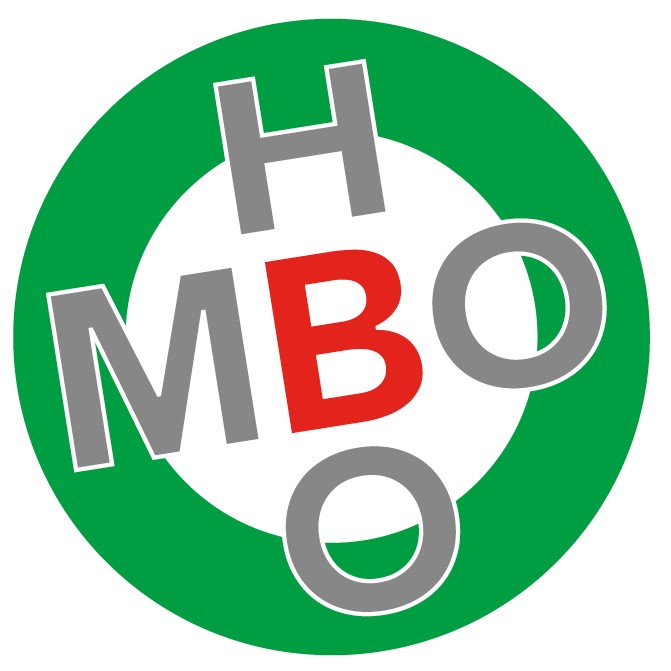 Onafhankelijk van eenheidsstelsel
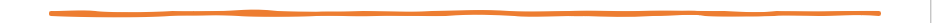 11
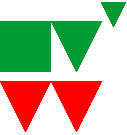 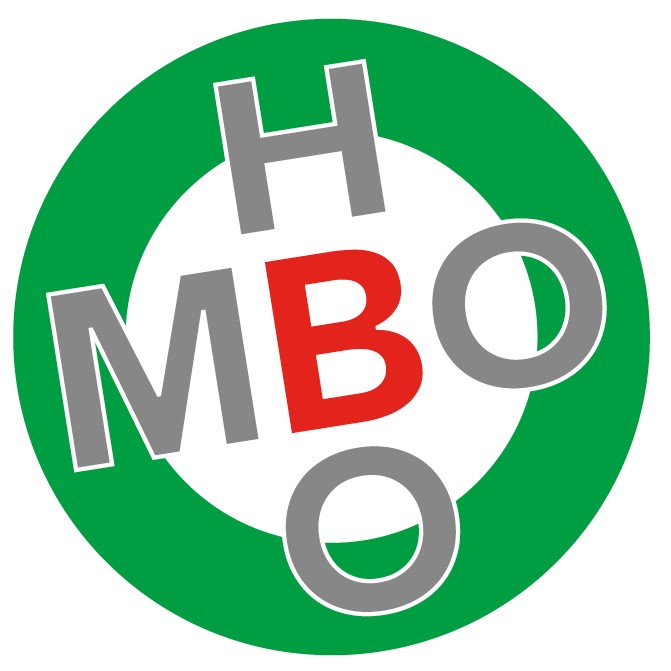 Is gebruik grootheden in vergelijkingen wiskundig correct?
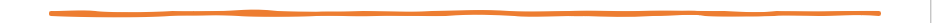 Conclusie: Het is mathematisch volstrekt correct (…) om in formules die daartoe aanleiding geven (…) voor de variabelen grootheden te substitueren.
12
[Speaker Notes: Bron: Dormolen , J, van (1971), 'Grootheden'in: Euclides 46: 10, pp363-368.  Wolters-Noordhoff 1970/1971
https://archief.vakbladeuclides.nl/bestanden/046_1970-71_10.pdf 
Dormolen baseert zijn artikel op H. Griesel, Algebra und Analysis der Grössensysteme
(Mathematisch-Phsyikalische Semesterberichte, Band XVI, 1969)
Met dank aan Gerard Koolstra voor de verwijzing.]
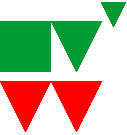 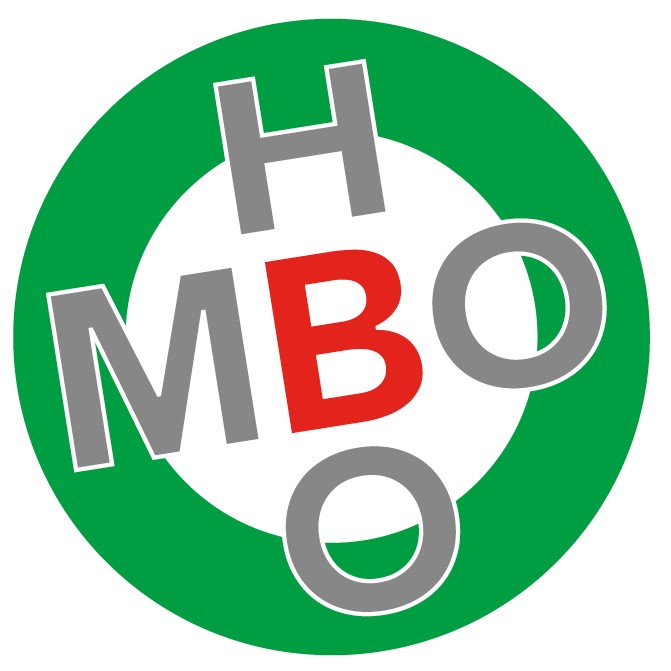 Dimensie-analyse; vroegste begin
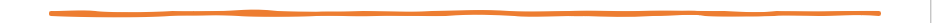 13
[Speaker Notes: F. D. de Foncenex, “Sur les principes fondamentaux de la mechanique”, Mél. Phil.  Math. Soc. R. Turin, Vol. 2, pp. 299-322, 1760-61. Verwijzing door Martins, p. 334.]
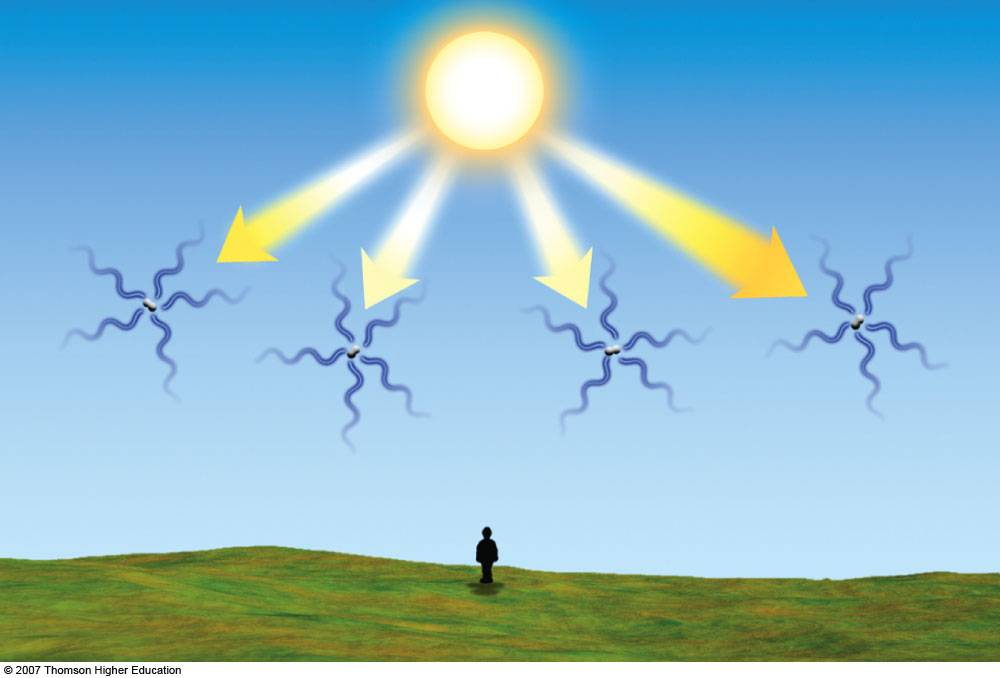 Dimensie-analyse
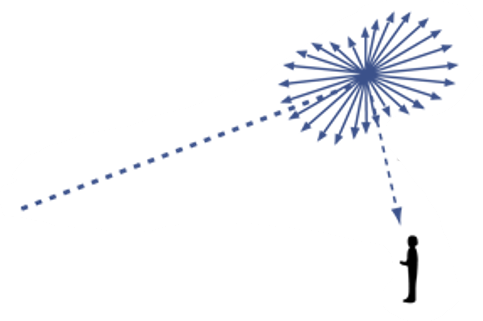 (lichtsnelheid en massa introduceren nieuwe dimensies, dus vallen weg)
14
[Speaker Notes: Bespreking van Rayleigh’s  behandeling van zijn verstrooiingstheorie door Pesic, Peter (2005), Sky in a Bottle, MIT Press, pp. 227–8.  Geraadpleegd 30-10-2022 op https://archive.org/details/skyinbottle00pesi/page/227/mode/2up
Zie voor verder uitleg Rayleigh scattering: http://hyperphysics.phy-astr.gsu.edu/hbase/atmos/blusky.html]
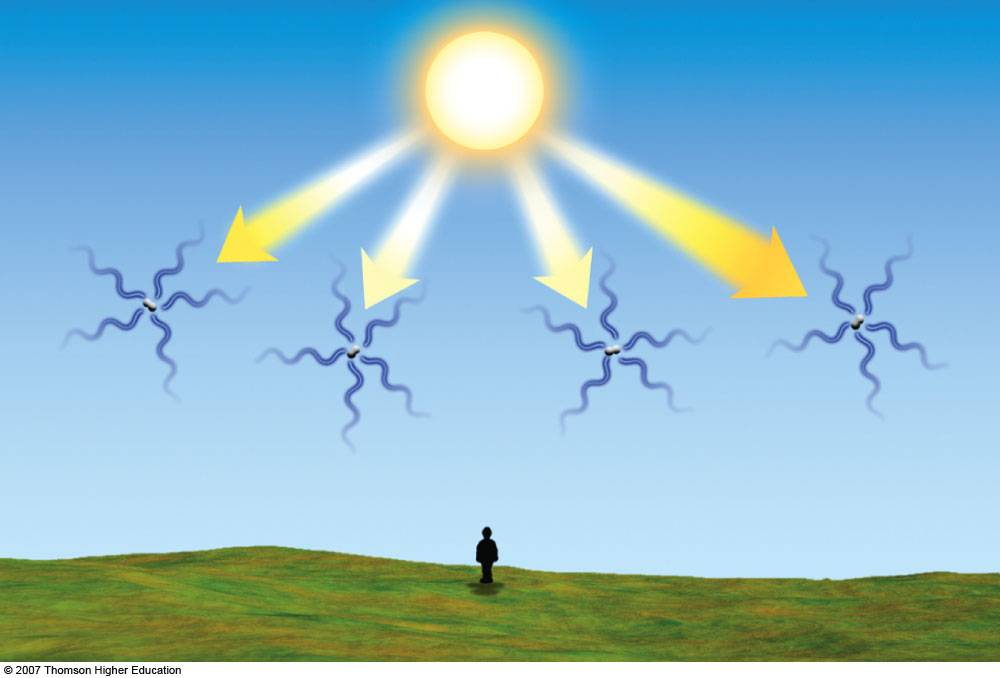 Dimensie-analyse
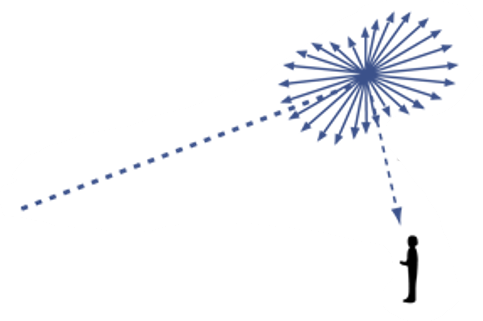 15
[Speaker Notes: Bespreking van Rayleigh’s  behandeling van zijn verstrooiingstheorie door Pesic, Peter (2005), Sky in a Bottle, MIT Press, pp. 227–8.  Geraadpleegd 30-10-2022 op https://archive.org/details/skyinbottle00pesi/page/227/mode/2up
Zie voor verder uitleg Rayleigh scattering: http://hyperphysics.phy-astr.gsu.edu/hbase/atmos/blusky.html]
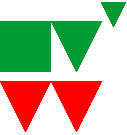 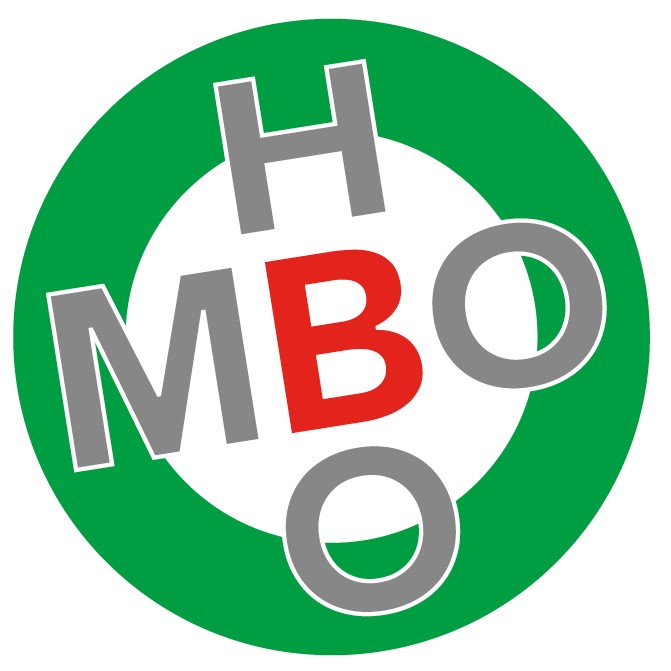 Dimensie-analyse, Rayleighmethode
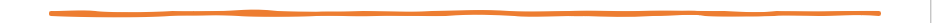 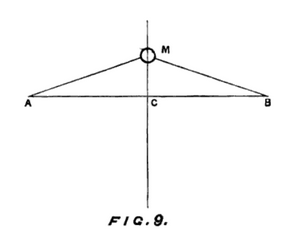 16
[Speaker Notes: Rayleigh:, Theory of Sound, volume I (1877, 2e editie 1894) 
https://books.google.nl/books?id=hd8EAAAAYAAJ&printsec=frontcover&hl=nl&source=gbs_ge_summary_r&cad=0#v=onepage&q&f=false]
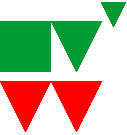 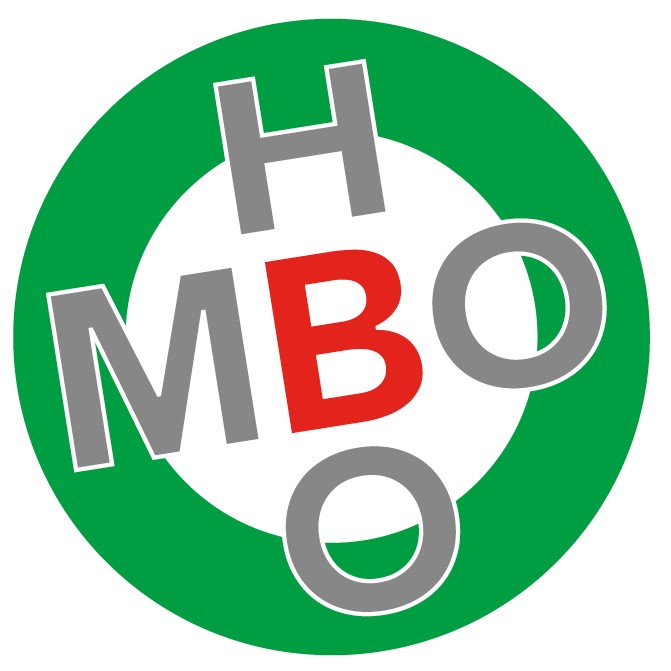 Dimensie-analyse, Rayleighmethode
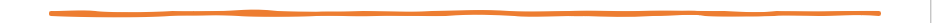 17
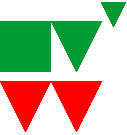 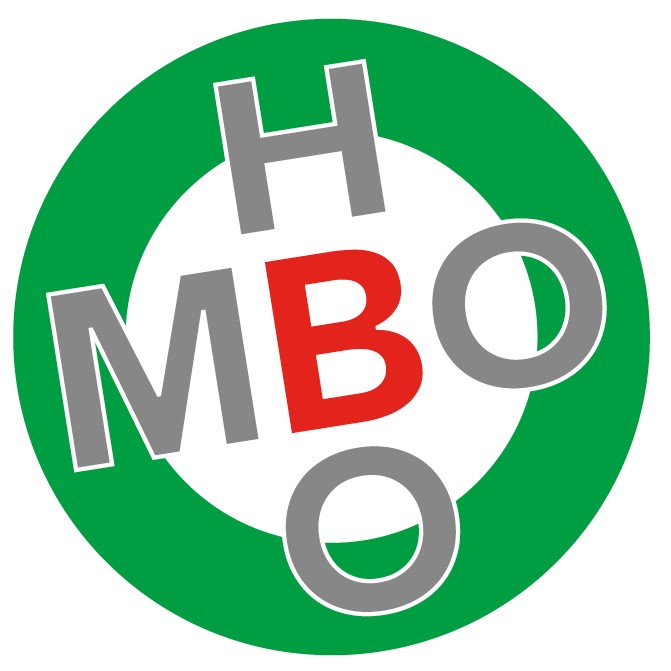 Dimensie-analyse, Rayleighmethode
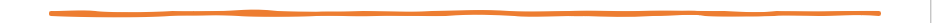 Waarschuwing Rayleigh:
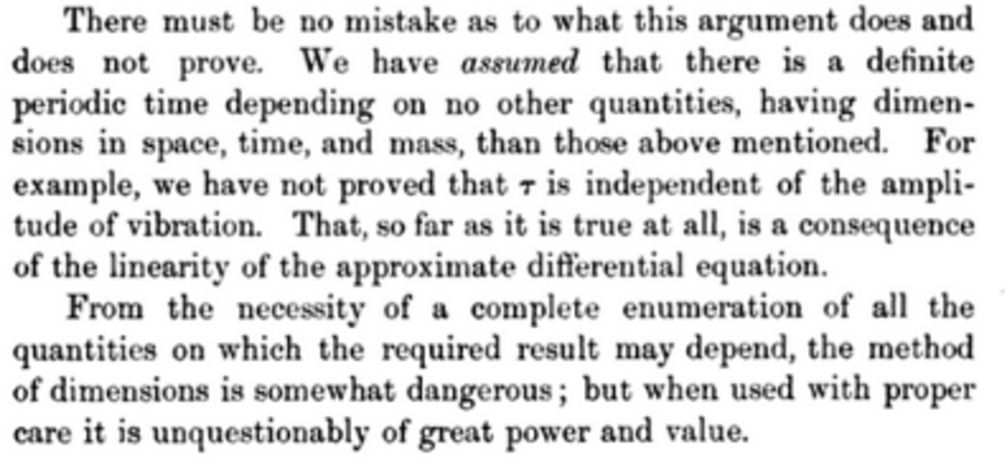 18
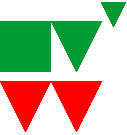 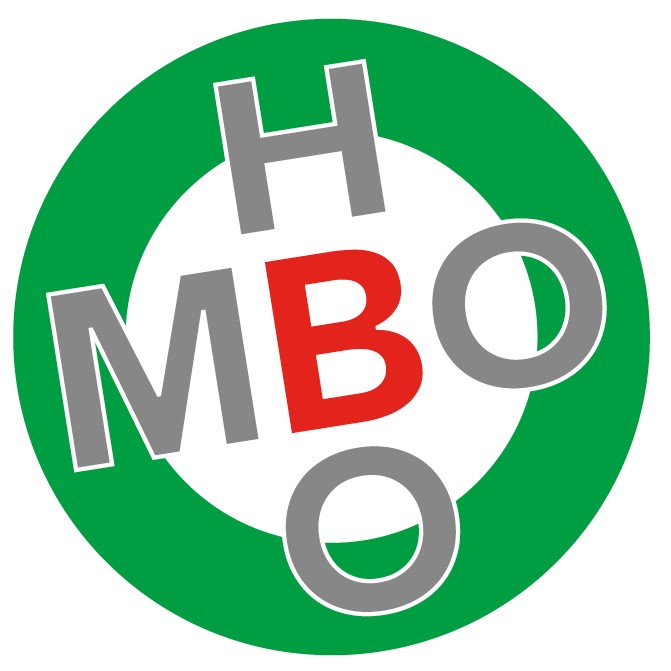 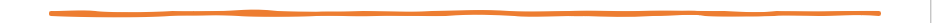 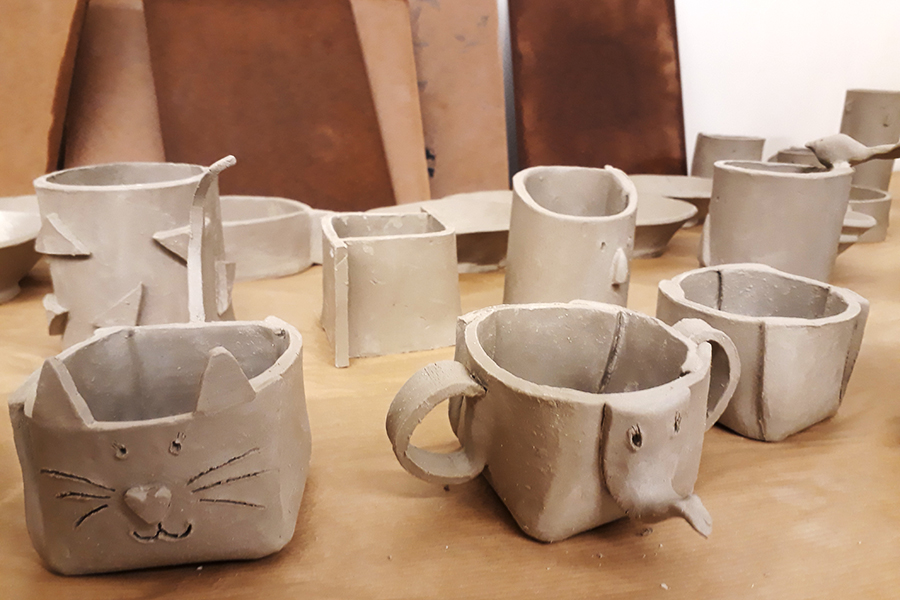 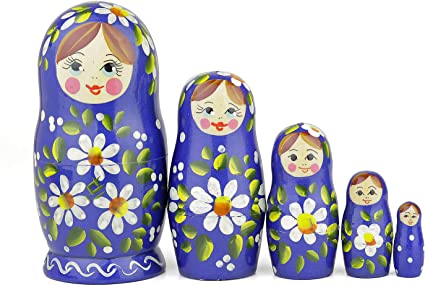 19
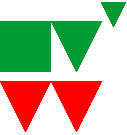 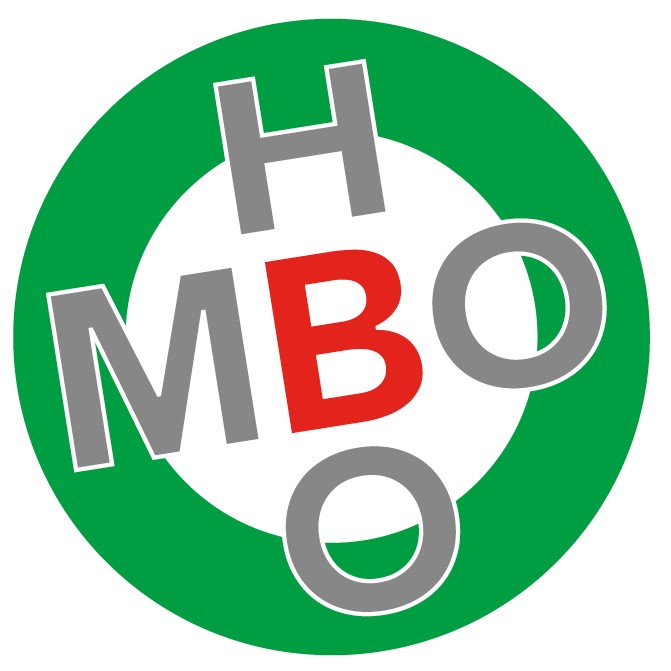 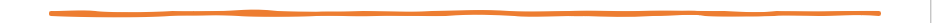 20
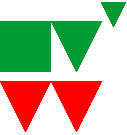 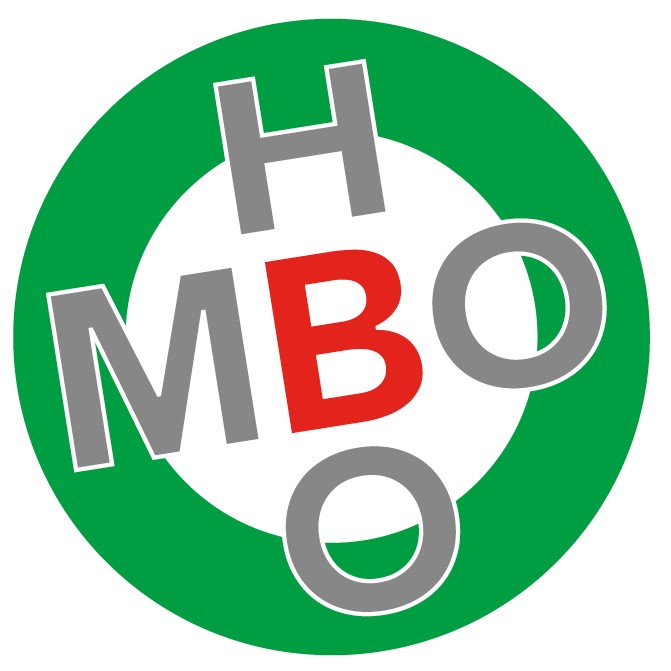 Voorbeeld: Pomp
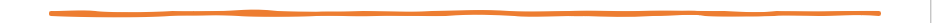 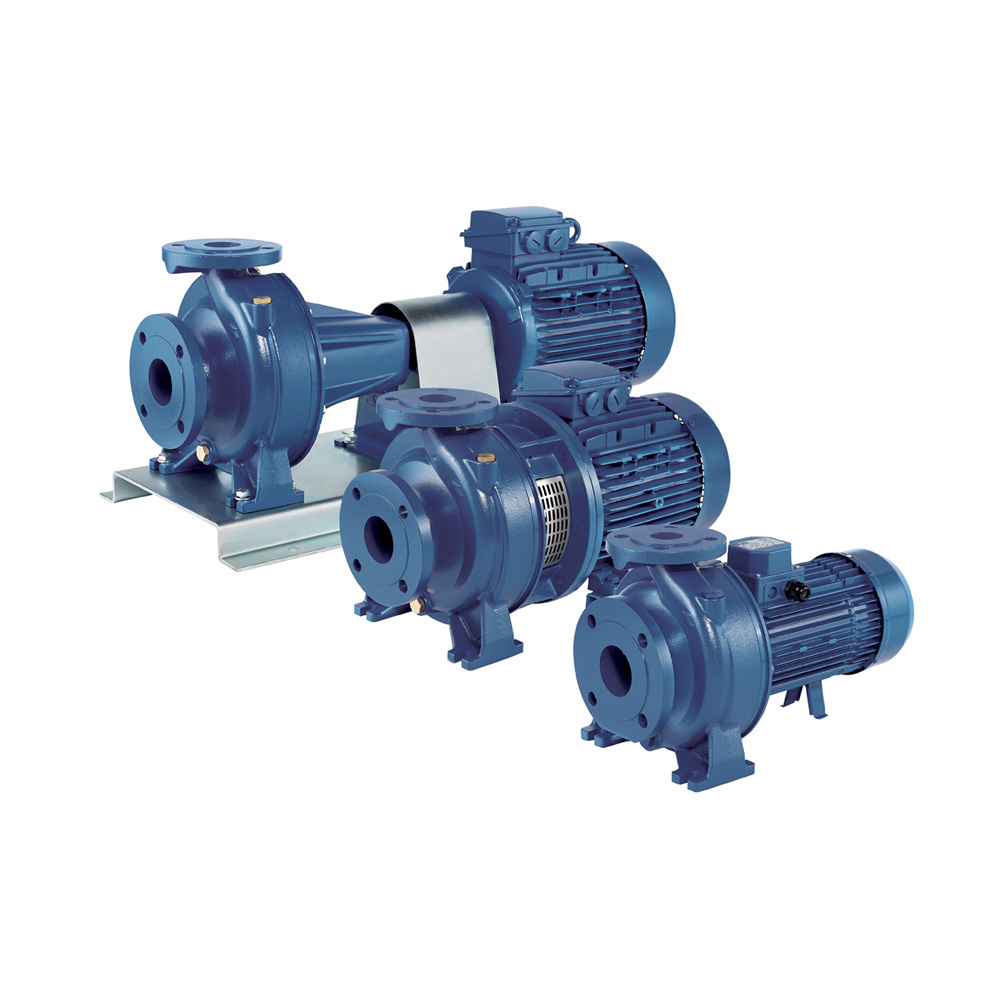 21
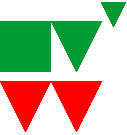 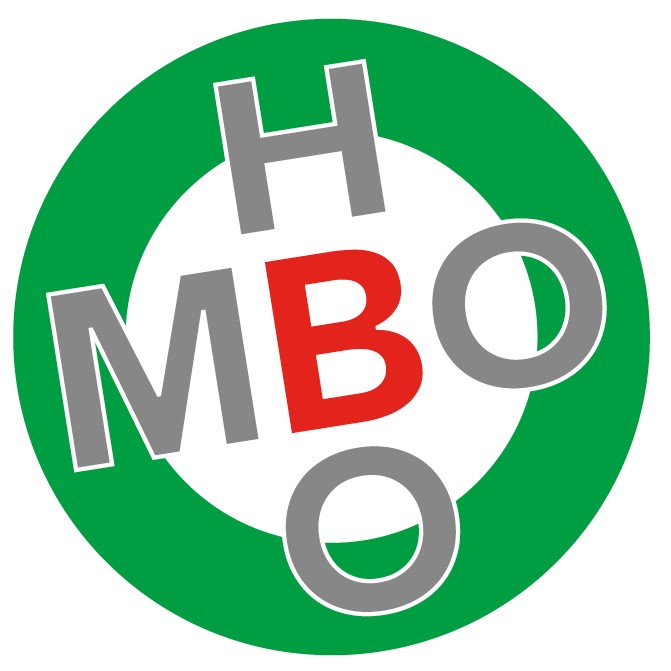 Voorbeeld: Pomp
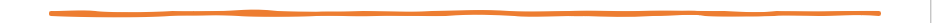 Relevante variabelen
basisdimensies
22
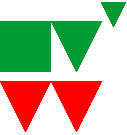 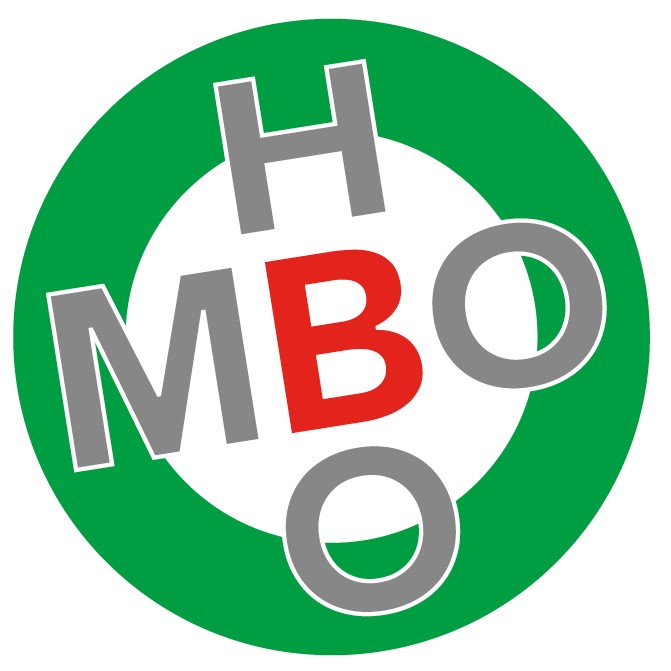 Voorbeeld: Pomp
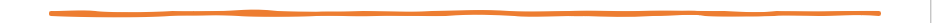 basisdimensies
23
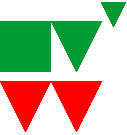 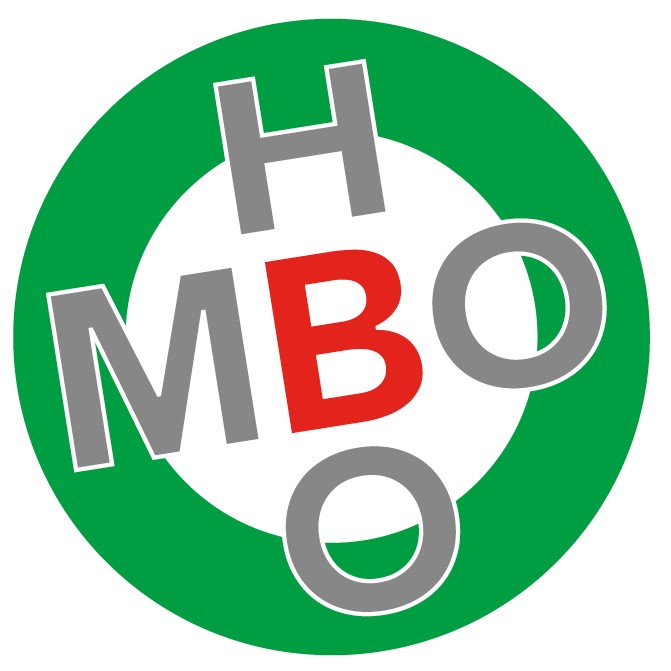 Voorbeeld: Pomp
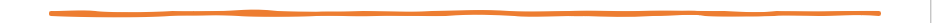 basisdimensies
24
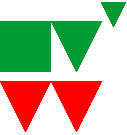 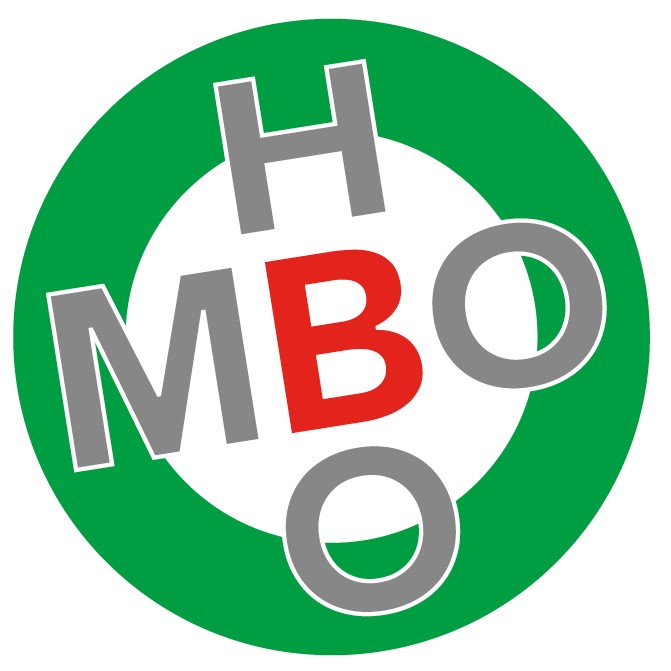 Voorbeeld: Pomp
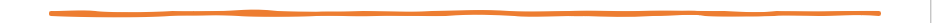 basisdimensies
25
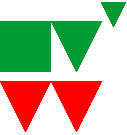 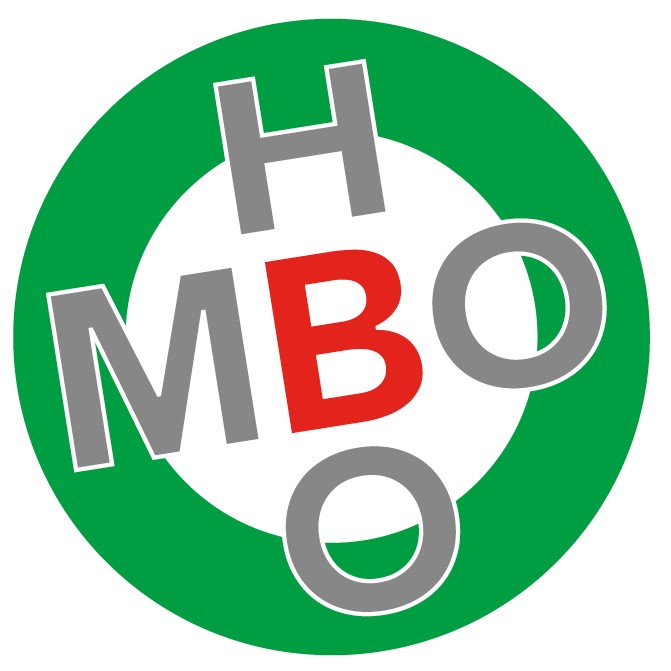 Voorbeeld: Pomp
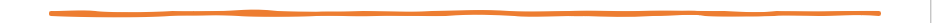 basisdimensies
26
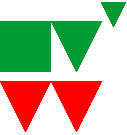 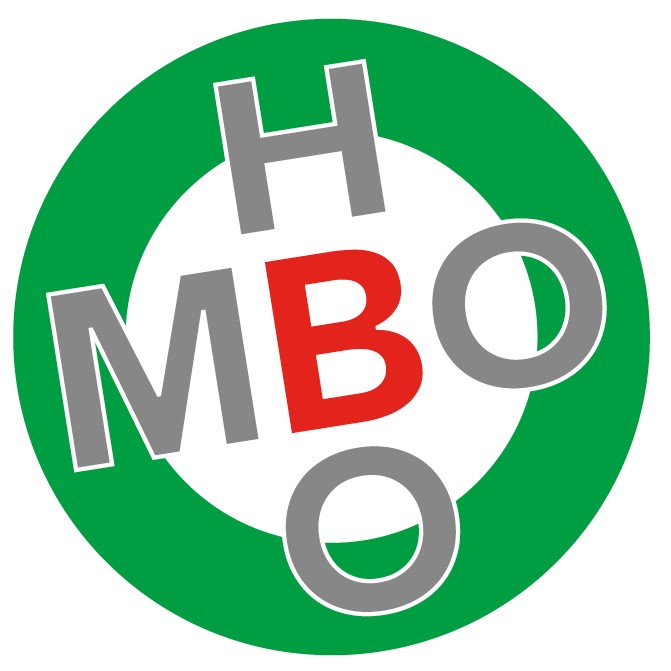 Voorbeeld: Pomp
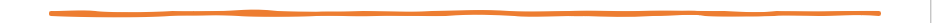 basisdimensies
27
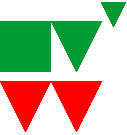 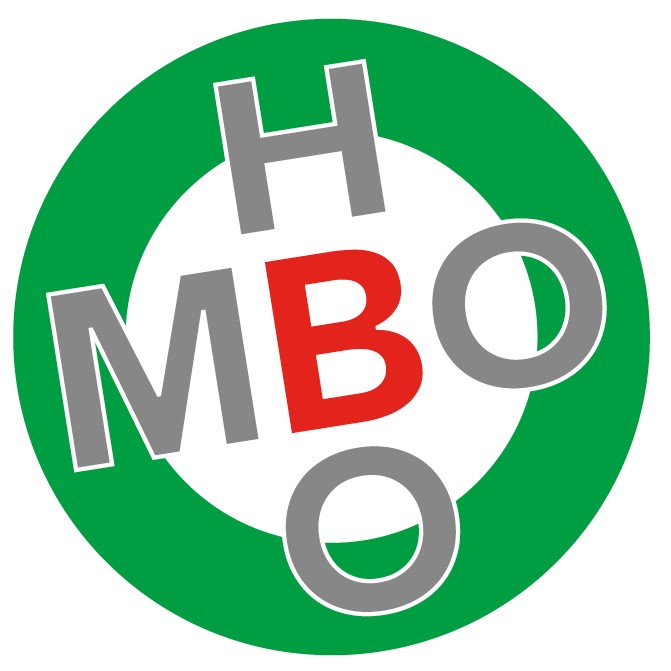 Voorbeeld: Pomp
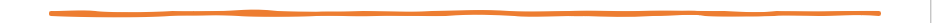 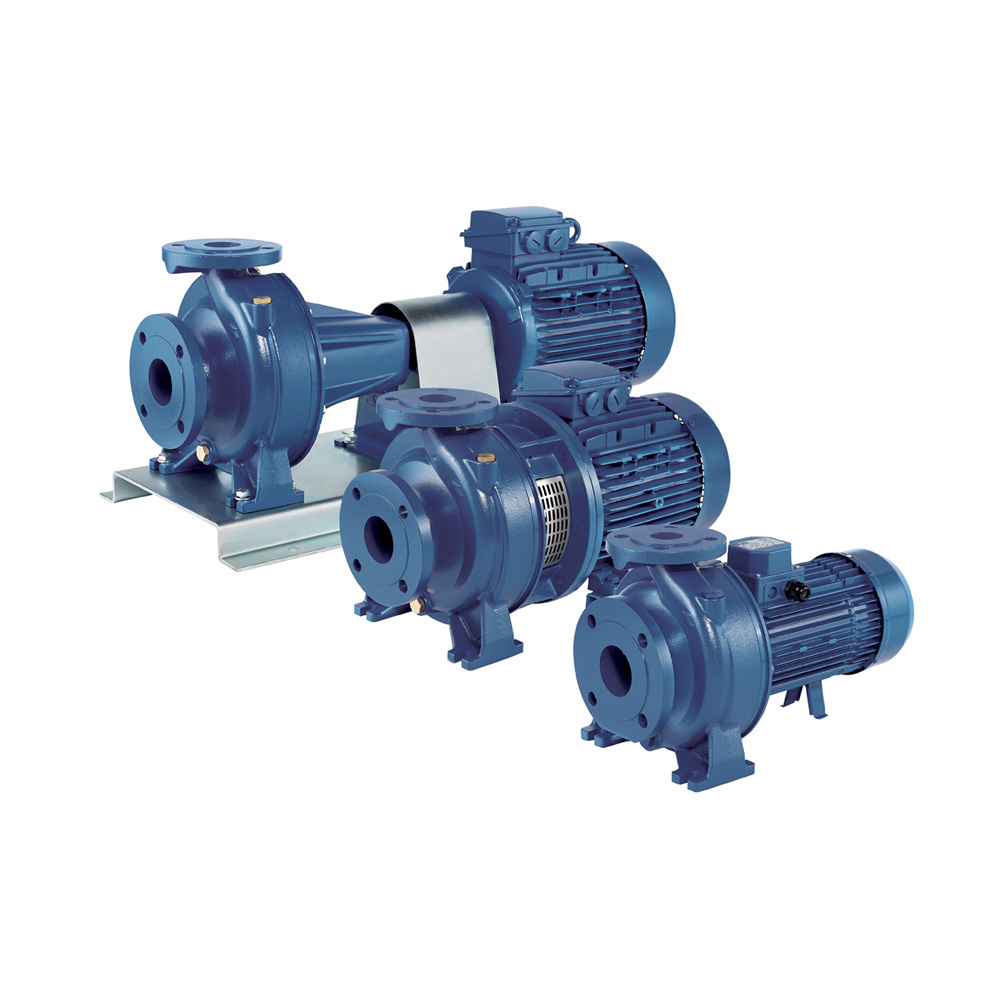 28
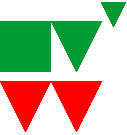 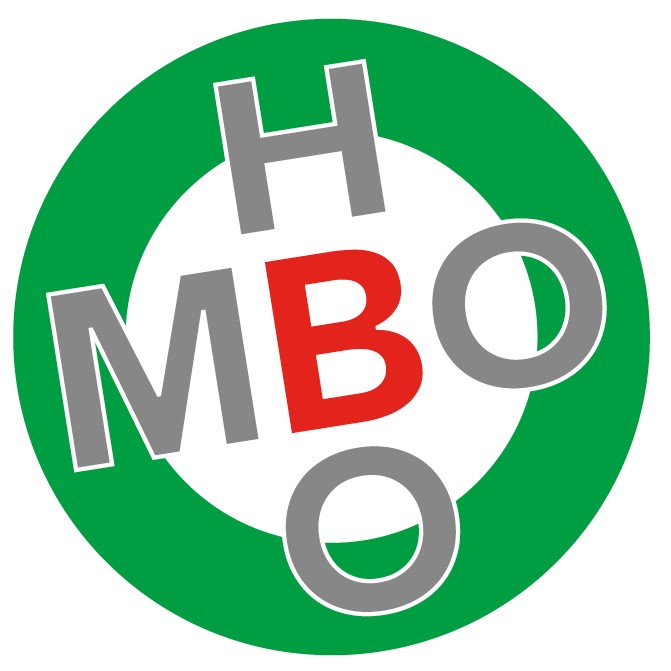 Voorbeeld: Pomp
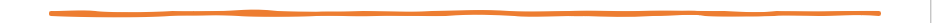 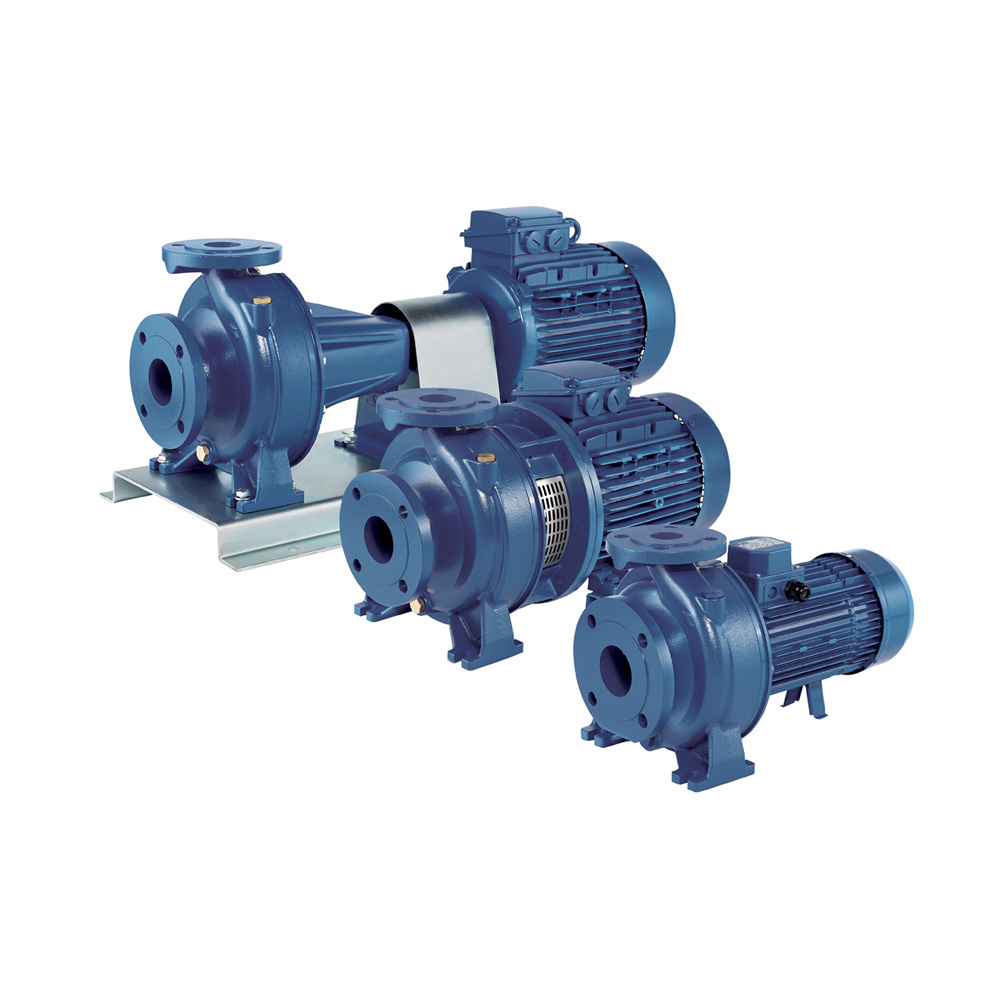 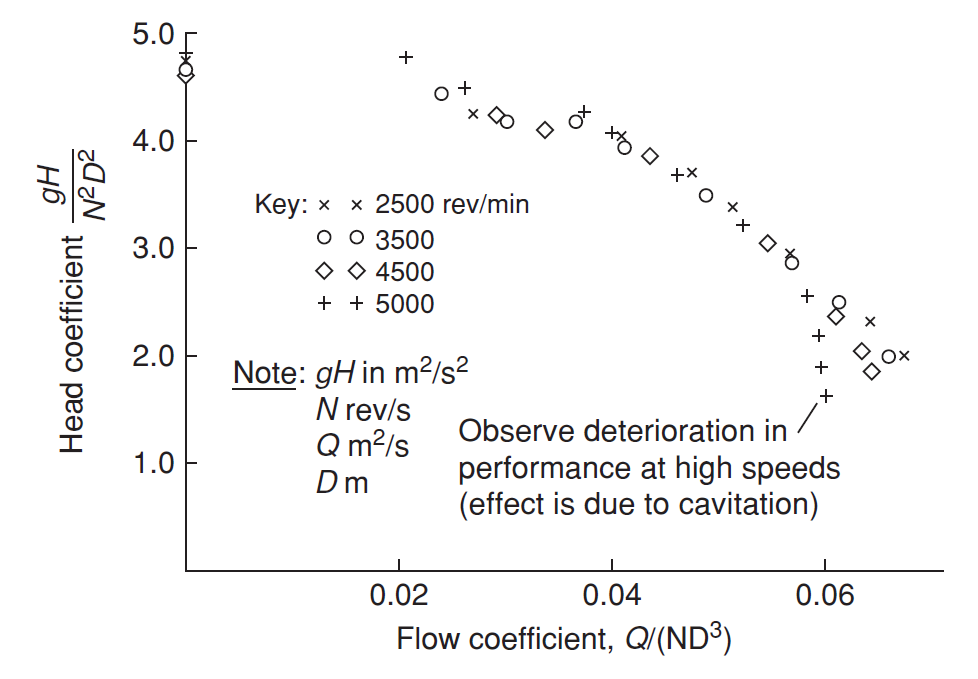 29
Figuur uit Dixon, p. 32
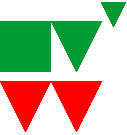 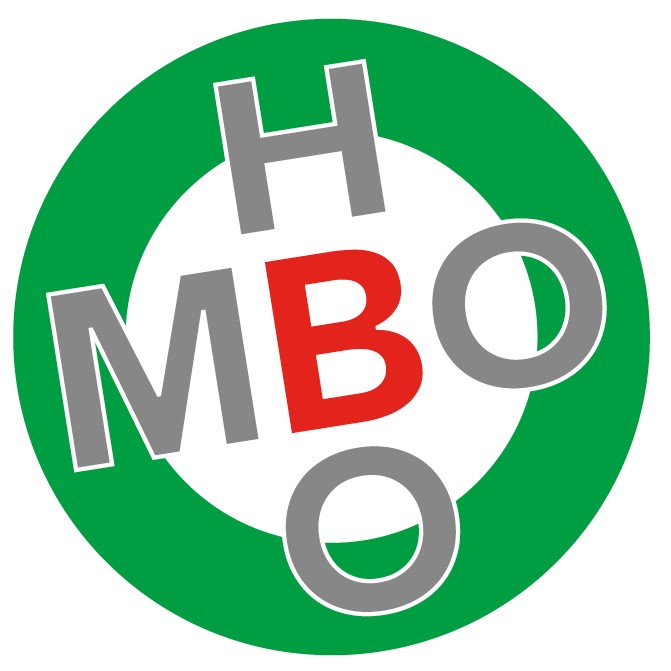 1. Voor toepassingen van wiskunde is het relevant onderscheid te maken tussen numerieke vergelijkingen en grootheidsvergelijkingen.
2. Het niet onderkennen van dit verschil vormt een barrière voor de toepassing van wiskunde in techniek en economie.
3. Het onderwerp dimensionele homogeniteit van grootheidsvergelijkingen vergroot de integratie met beta- en gammavakken en de aansluiting op het vervolgonderwijs.
4. Dimensie-analyse vraagt fysisch inzicht en het nodige voorbehoud en past niet binnen de schoolwiskunde.
Stellingen
30